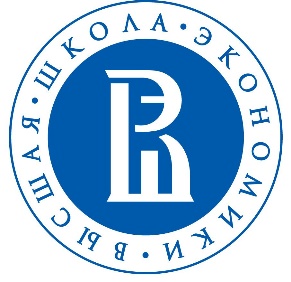 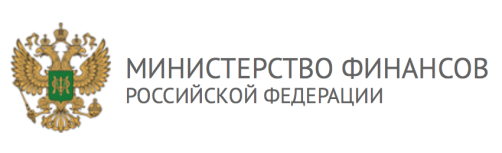 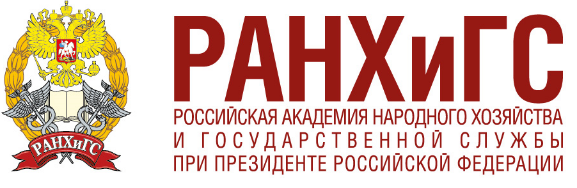 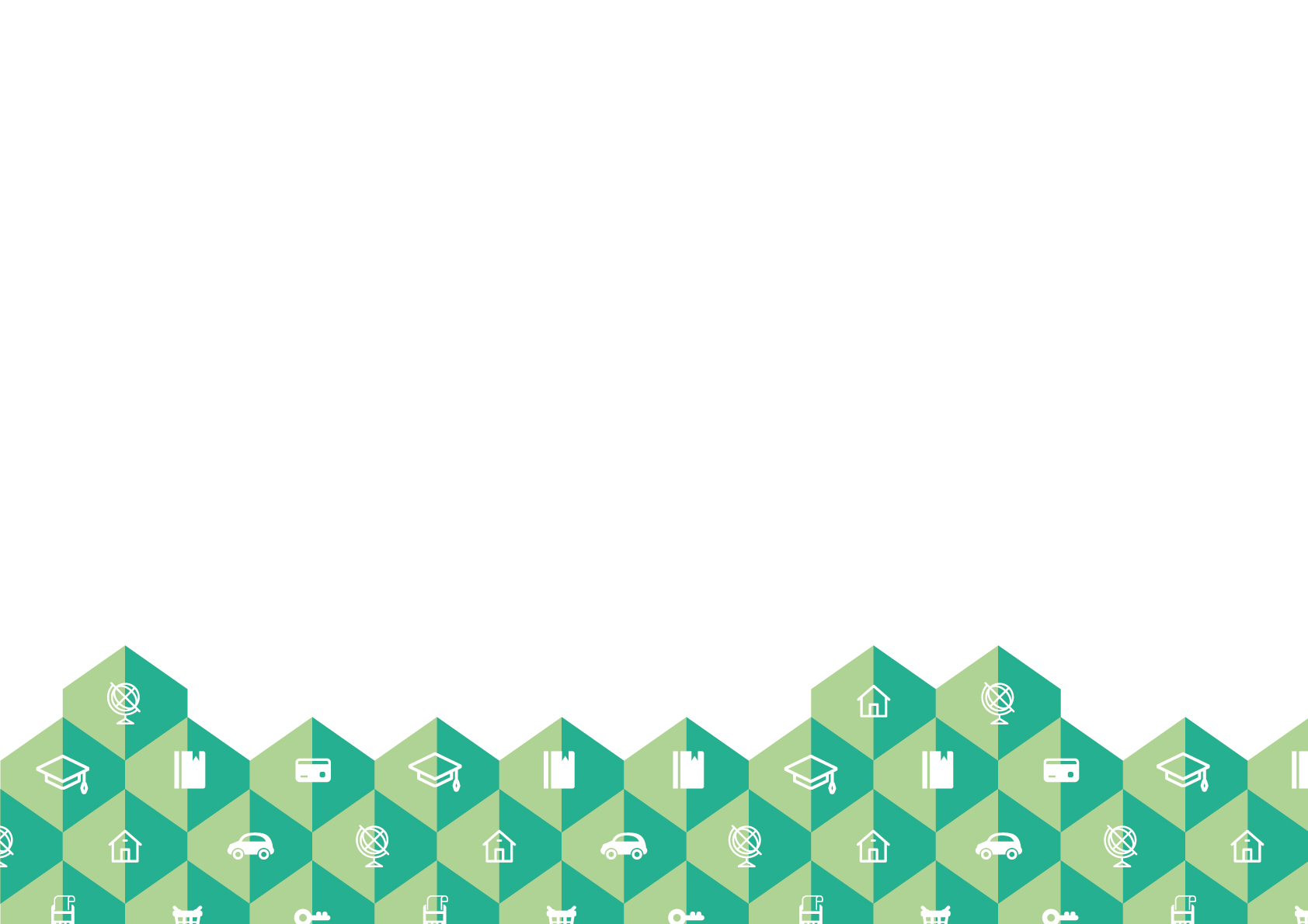 ПРОЕКТ 
МИНФИНА РОССИИ И ВСЕМИРНОГО БАНКА 
«СОДЕЙСТВИЕ ПОВЫШЕНИЮ УРОВНЯ ФИНАНСОВОЙ ГРАМОТНОСТИ НАСЕЛЕНИЯ И РАЗВИТИЮ ФИНАНСОВОГО ОБРАЗОВАНИЯ В РОССИЙСКОЙ ФЕДЕРАЦИИ»
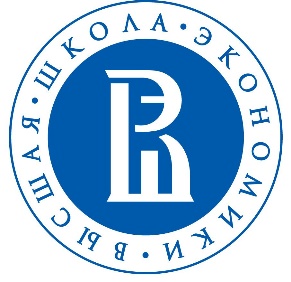 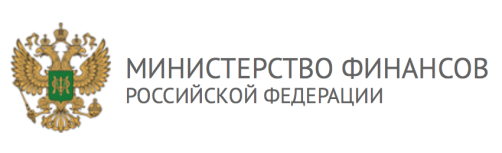 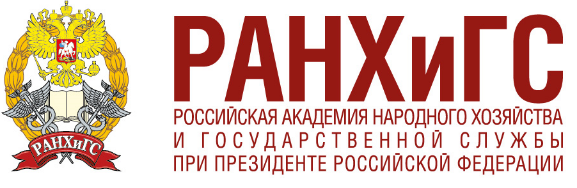 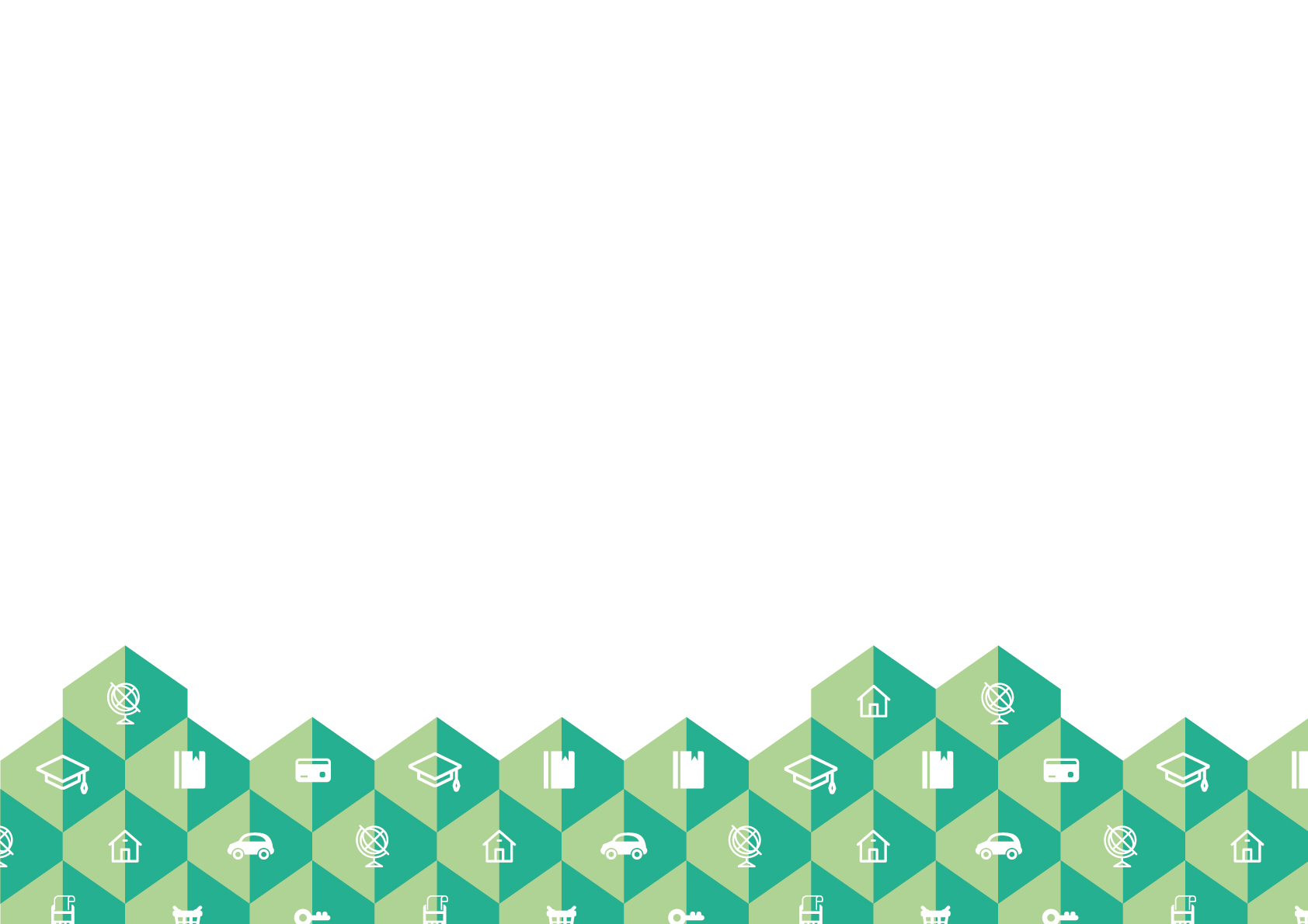 Урок – мастер-класс
Емельянова Евгения Валерьевна
к.э.н., преподаватель, Калужский ММЦ
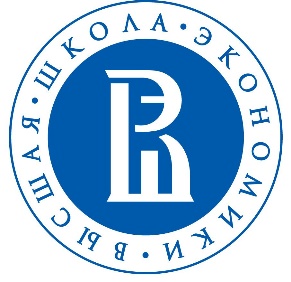 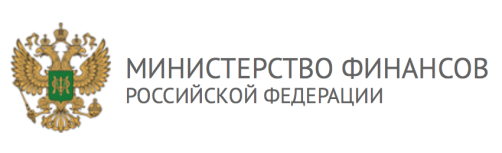 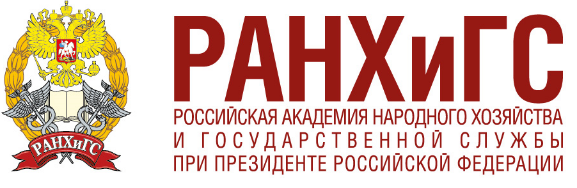 Условия проведения мастер-класса:
Калужская общеобразовательная школа №45
Урок для учеников 1 класса
Тема: «Зачем нам нужны деньги?»
Целевая аудитория: учителя младших классов.
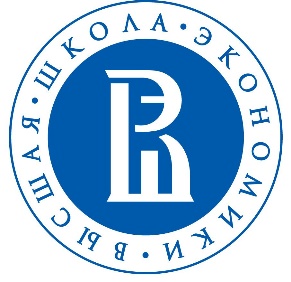 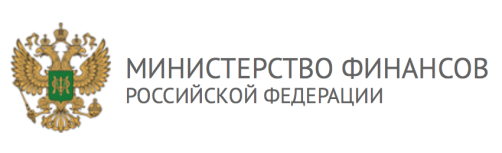 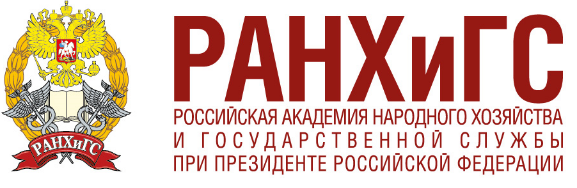 Условия проведения мастер-класса:
Калужская общеобразовательная школа №45
Урок для учеников 3 класса
Тема: «Как не попасть в сети мошенников»
Целевая аудитория: учителя младших классов.
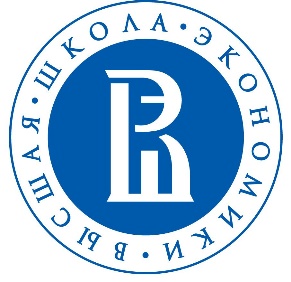 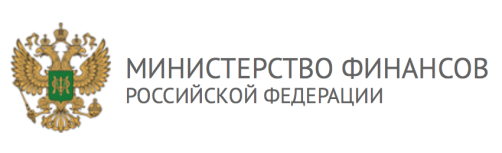 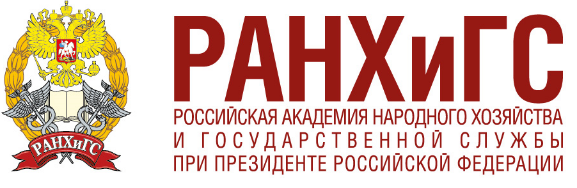 Проблема
Вопросы финансовой грамотности школьники изучают в рамках обществознания в младших классах, на уроках технологии, ОБЖ и обществознания в старших классах.
Многие базовые темы им уже знакомы. Нужно что-то новое.
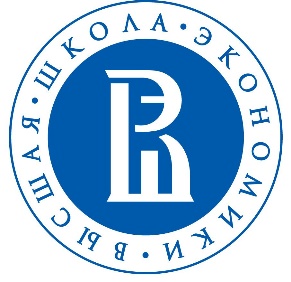 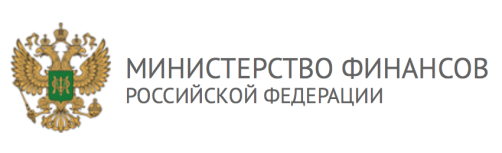 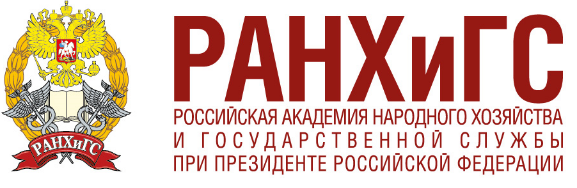 Особенности проведённых уроков:
1.Форма проведения урока –костюмированное представление.
2. Выбранная тема является новым полученным знанием для детей.
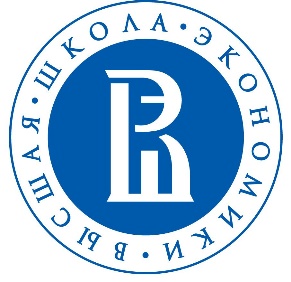 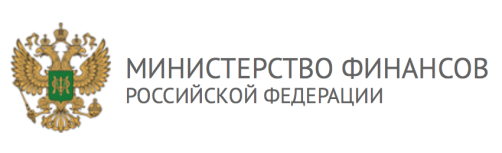 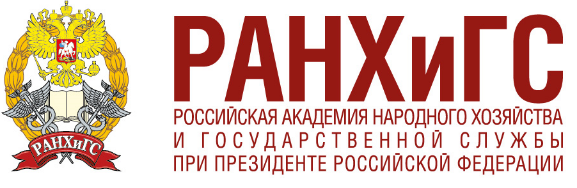 Урок 1. Выступление преподавателя.
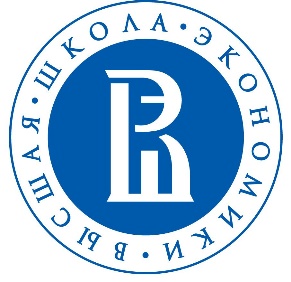 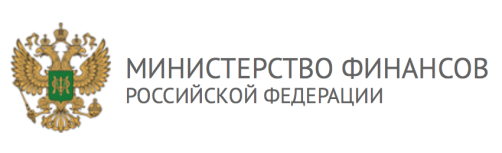 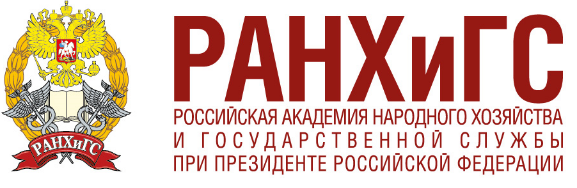 Вместе со сказочными героями Лисой Алисой и Котом Базилио дети поняли, что деньги не растут на деревьях, их нельзя сделать из воды, побывали на «необитаемом острове», покатались на воображаемом троллейбусе, узнали, кто такие бонисты.
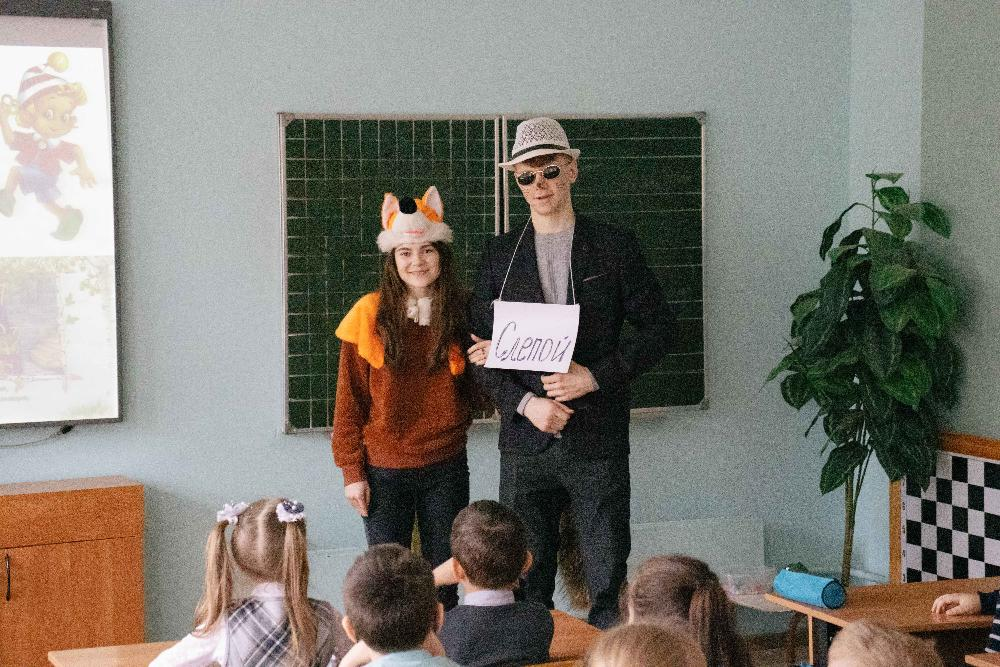 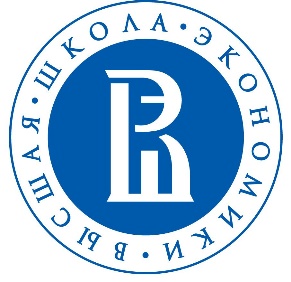 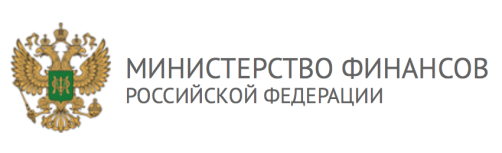 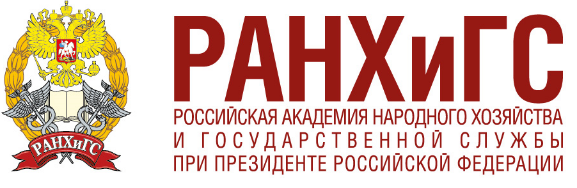 Основные элементы 
(ссылка на короткое видео с урока, не отправляется со ссылкой по электронной почте, привезу на флешке)
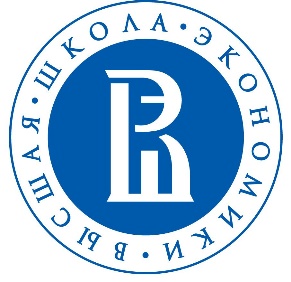 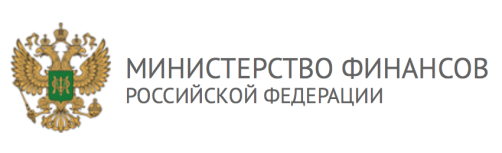 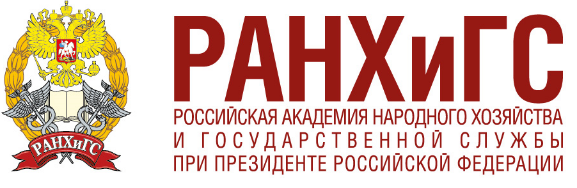 Спасибо за внимание!
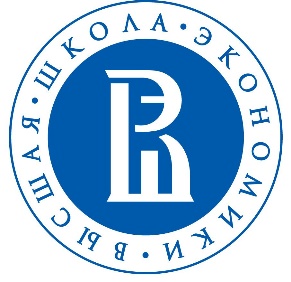 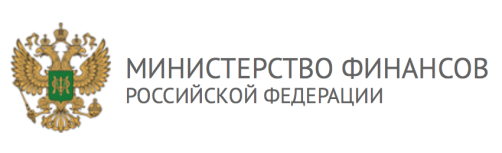 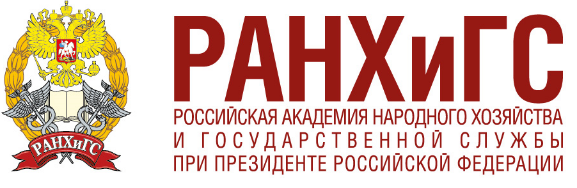 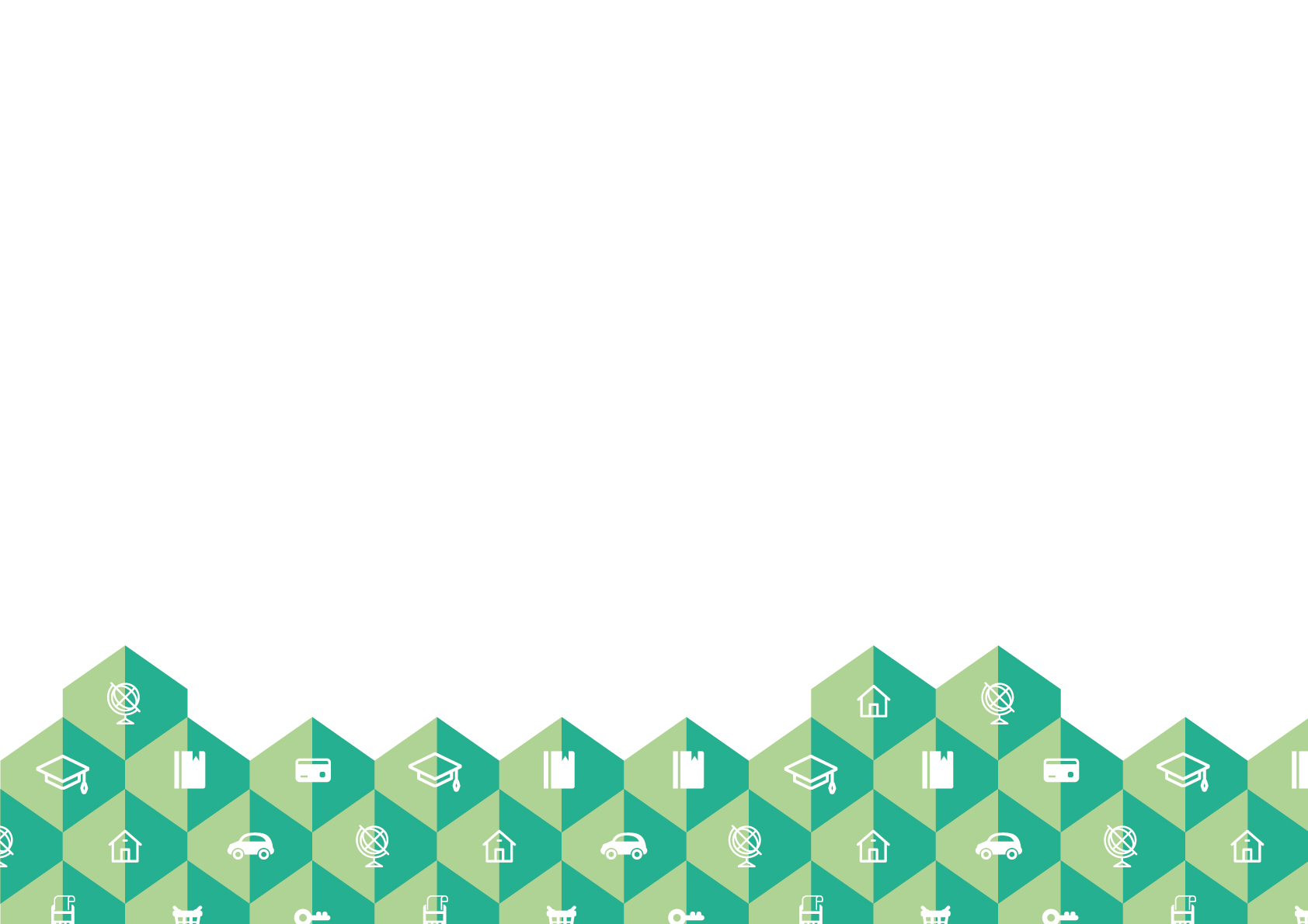 ПРОЕКТ 
МИНФИНА РОССИИ И ВСЕМИРНОГО БАНКА 
«СОДЕЙСТВИЕ ПОВЫШЕНИЮ УРОВНЯ ФИНАНСОВОЙ ГРАМОТНОСТИ НАСЕЛЕНИЯ И РАЗВИТИЮ ФИНАНСОВОГО ОБРАЗОВАНИЯ В РОССИЙСКОЙ ФЕДЕРАЦИИ»